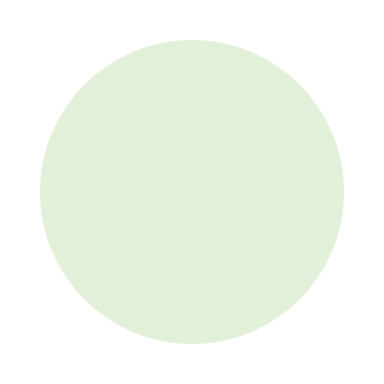 Management Plan:
5 Year Action Plan Progress points
Year 4
Year 5
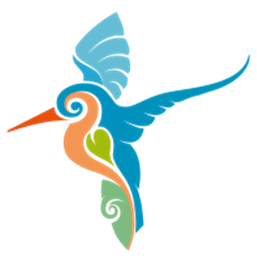 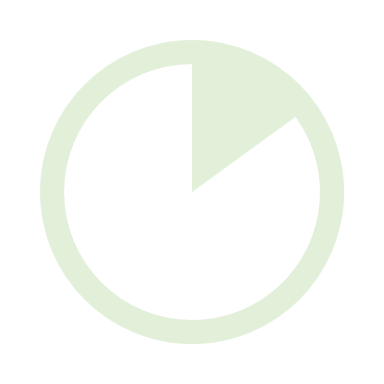 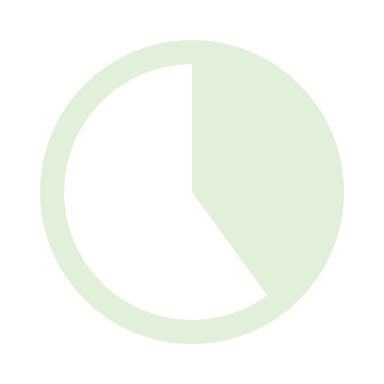 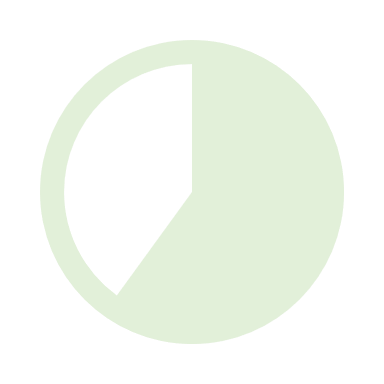 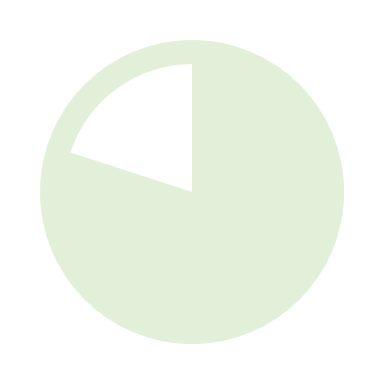 Year 3
Year 2
Year 1
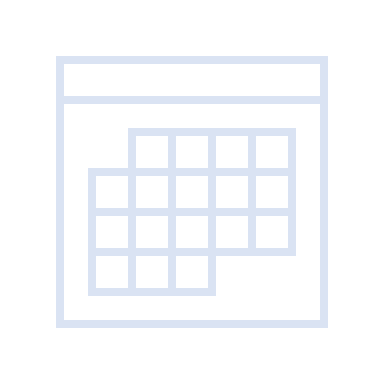 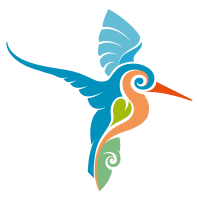 Year 1 Progress
2024
Biodiversity
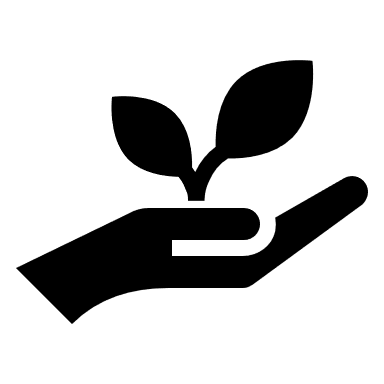 Overall: 21%
16 actions 4 part complete 12 pending
Visitors
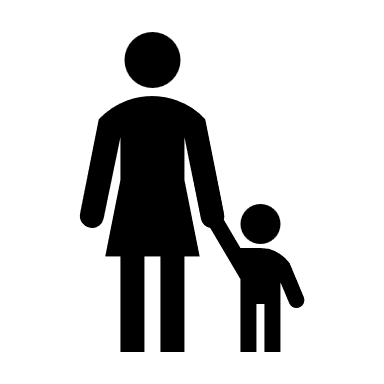 Overall: 26%
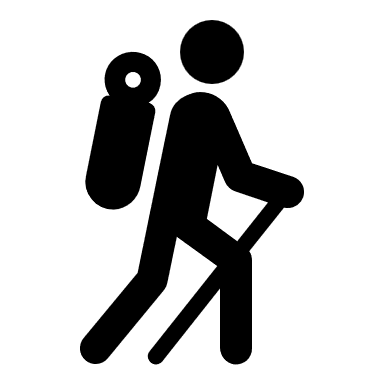 15 actions 6 part complete 9 pending
Community
Overall: 54%
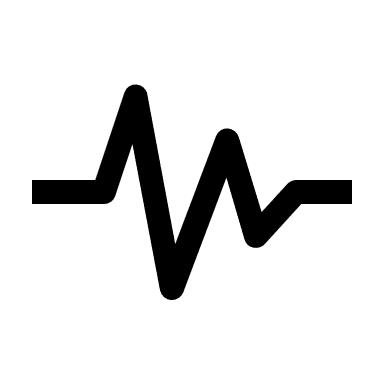 8 actions 1 complete 4 part complete 3 pending
Landscape
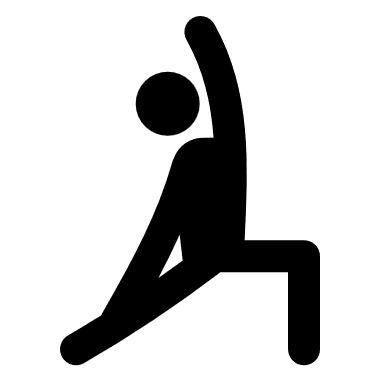 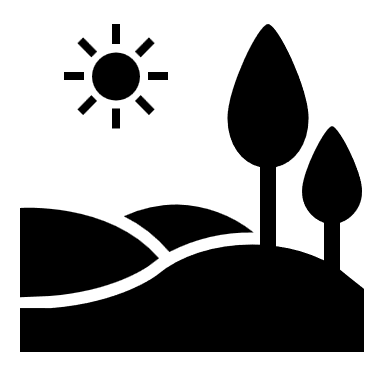 Overall: 29%
3 actions 1 part complete 2 pending
Heritage
Overall: 61%
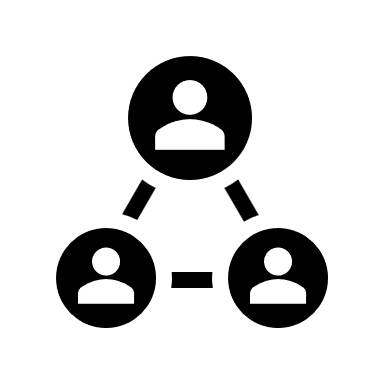 5 actions 5 part complete
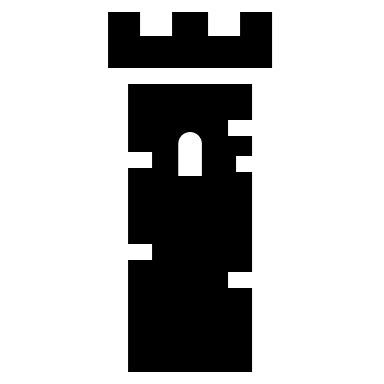 Health & Recreation
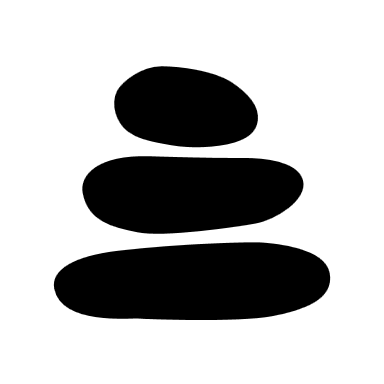 Overall: 38%
2 actions 1 part complete 1 pending
Biodiversity
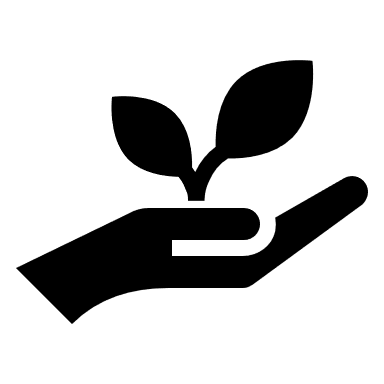 Visitors
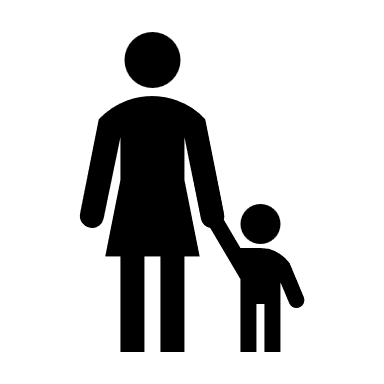 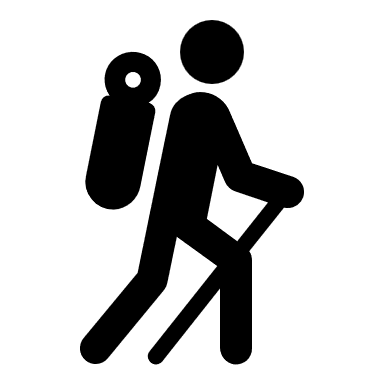 Community
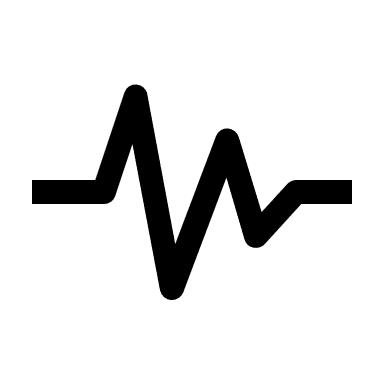 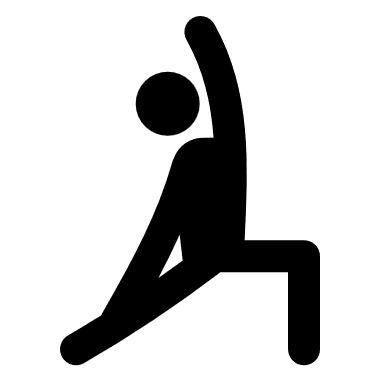 Landscape
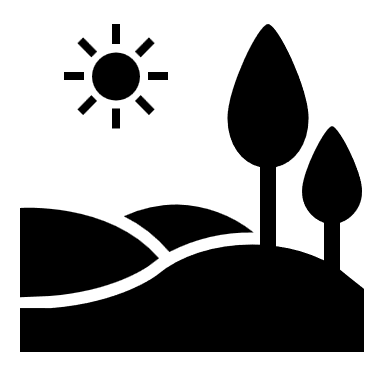 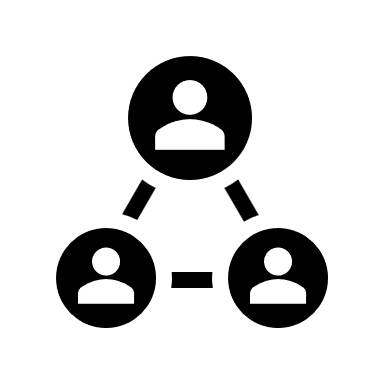 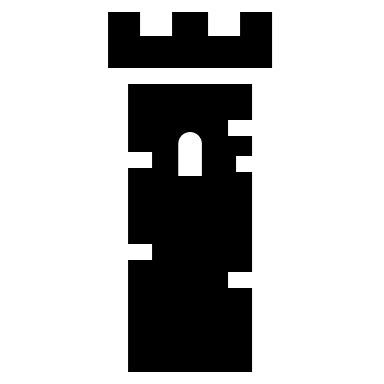 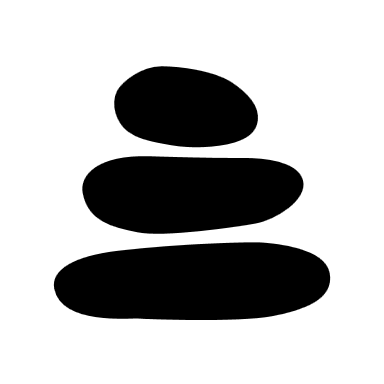 Heritage
Health & Recreation
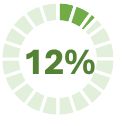 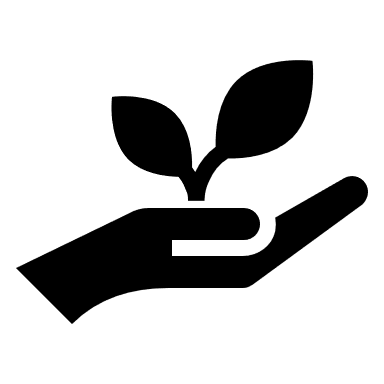 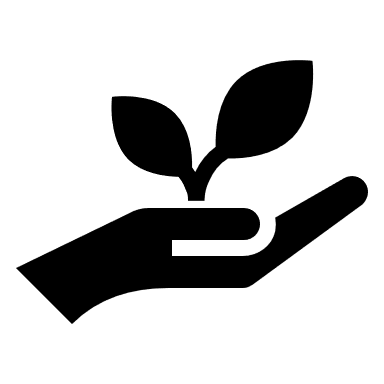 1 action: 1.9
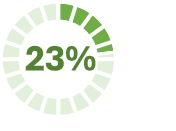 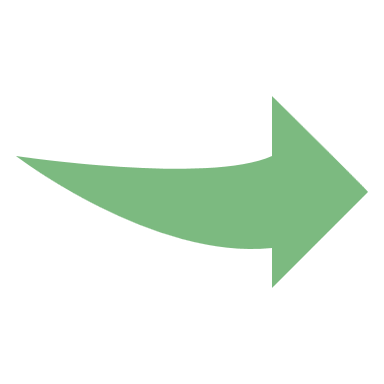 Monitor
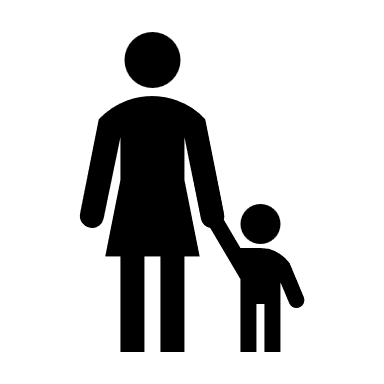 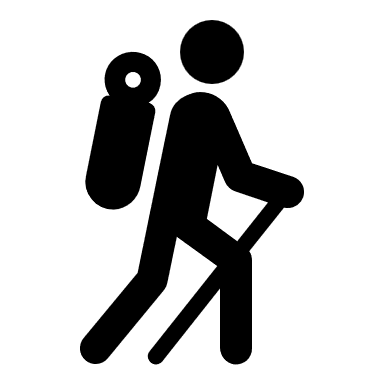 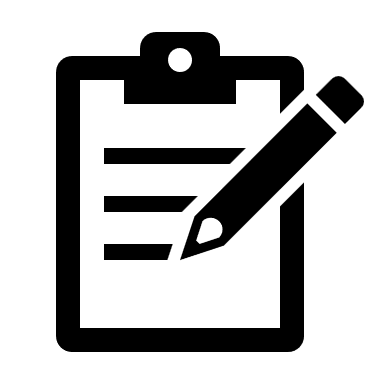 5 actions: 1.1 1.2 1.3 1.4 1.5
Maintain
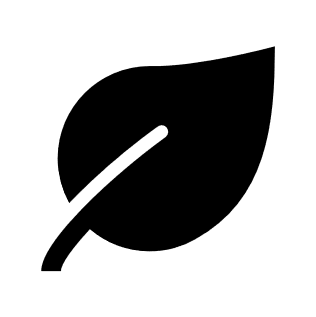 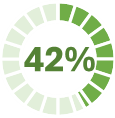 Biodiversity
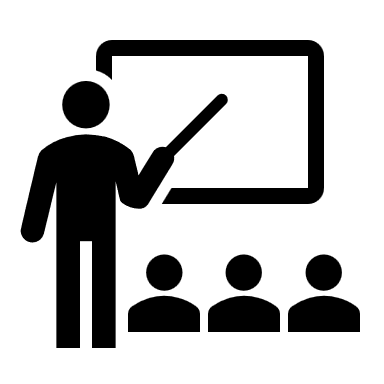 1 action: 1.10
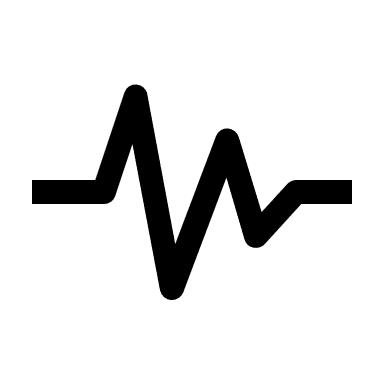 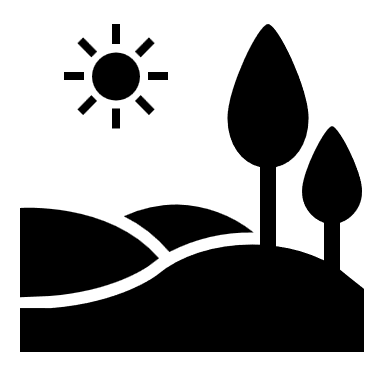 Inform
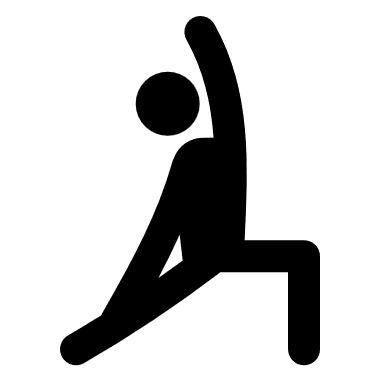 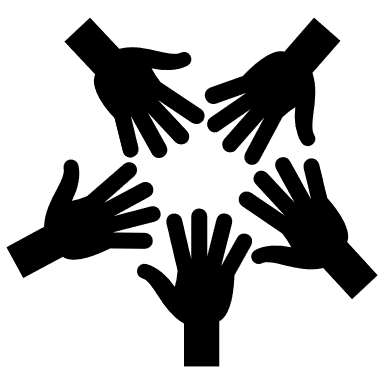 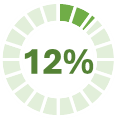 Manage
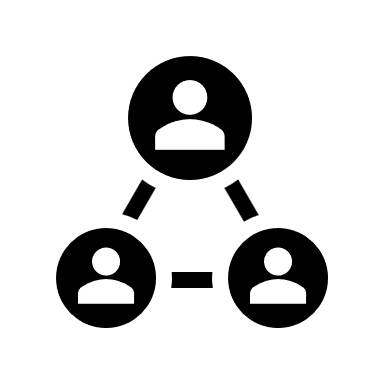 2 actions: 1.11 1.12
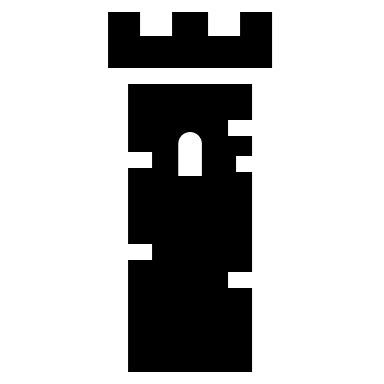 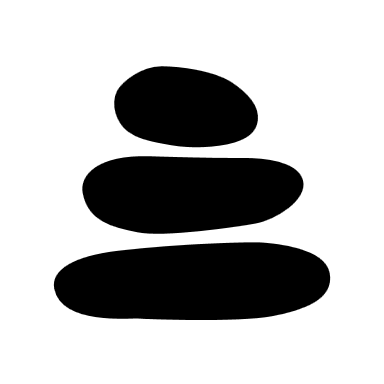 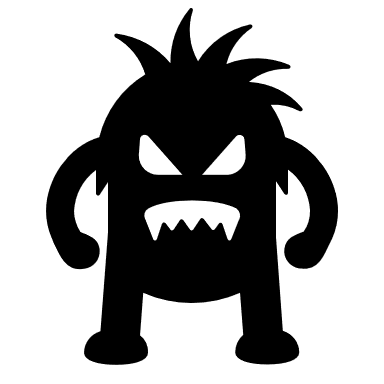 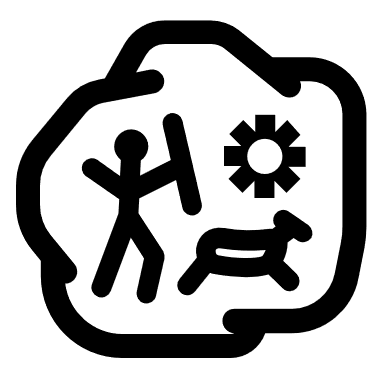 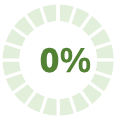 Invasives
3 actions: 1.6 1.7 1.8
Protect
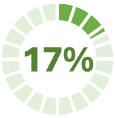 4 actions: 1.13 1.14 1.15 1.16
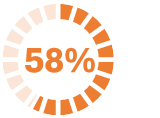 4%
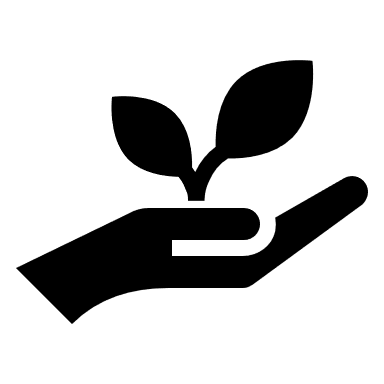 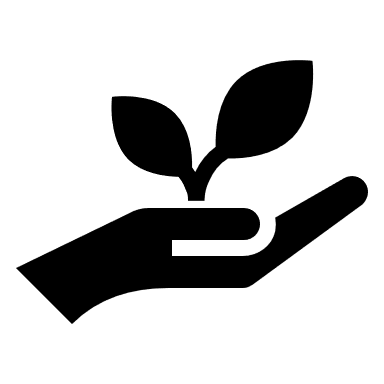 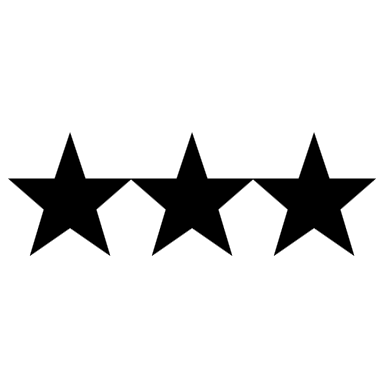 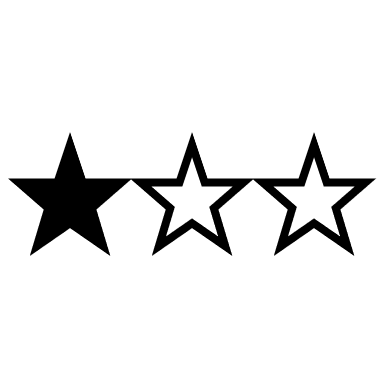 2 actions: 2.1 2.10
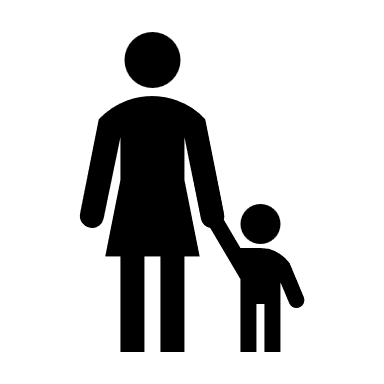 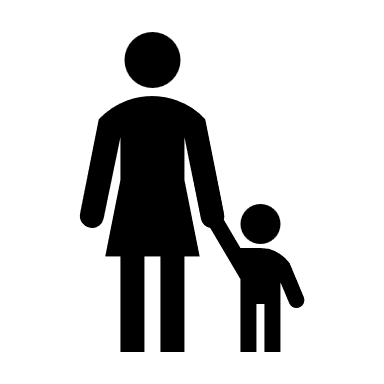 Monitoring
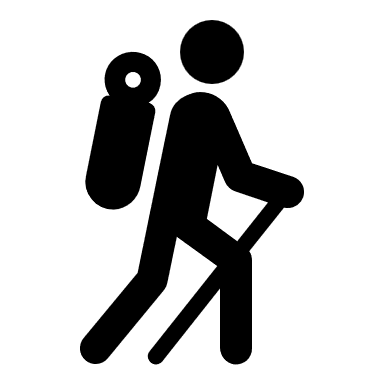 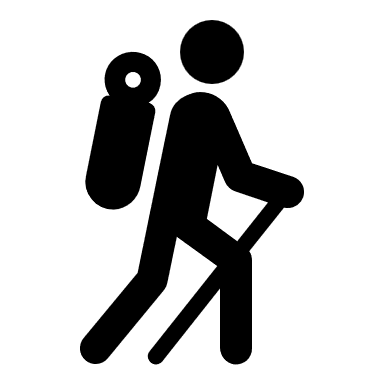 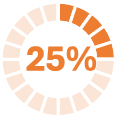 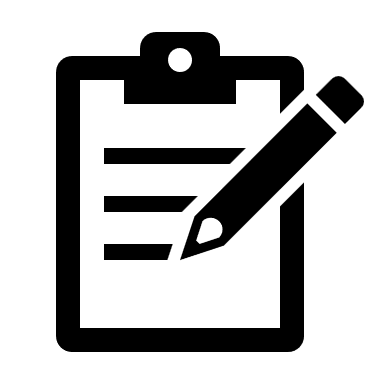 3 actions: 2.3 2.7 2.12
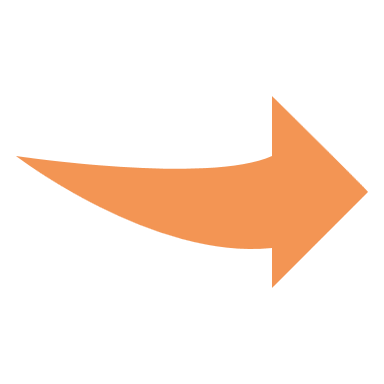 Promote
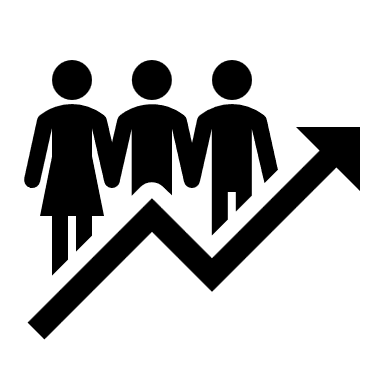 Visitors
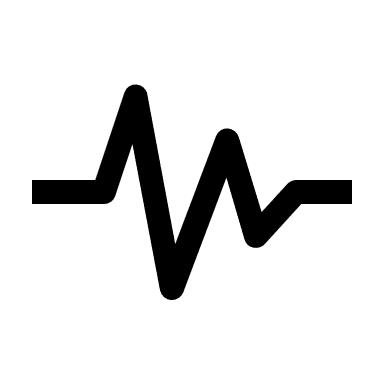 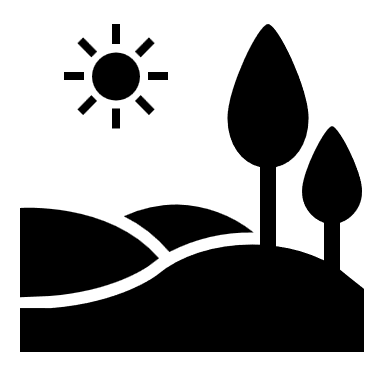 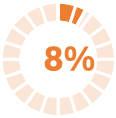 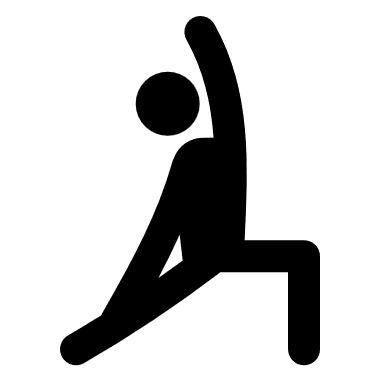 2 actions: 2.4 2.5
Quality
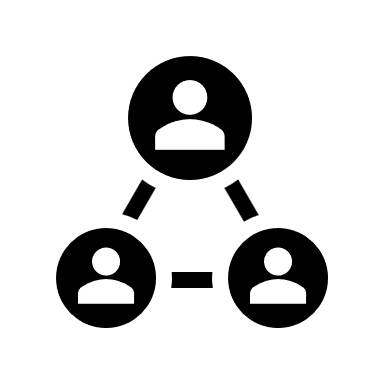 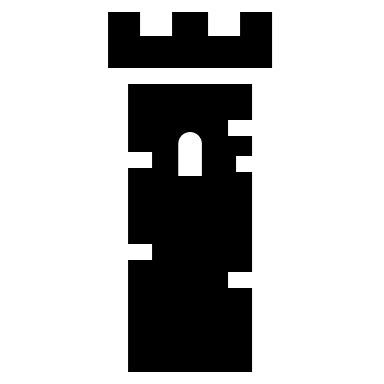 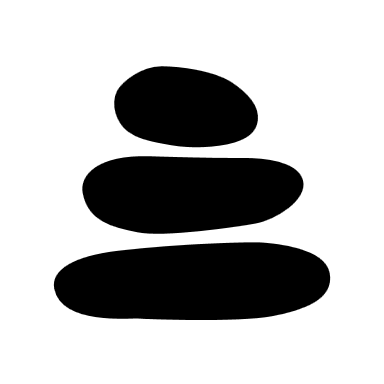 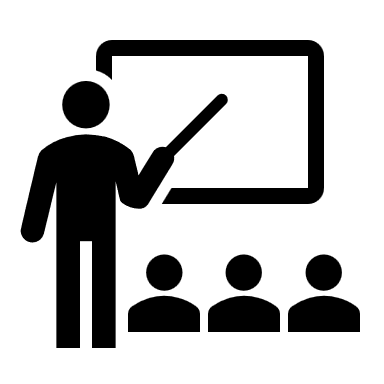 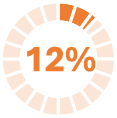 4 actions: 2.6 2.8 2.9 2.11
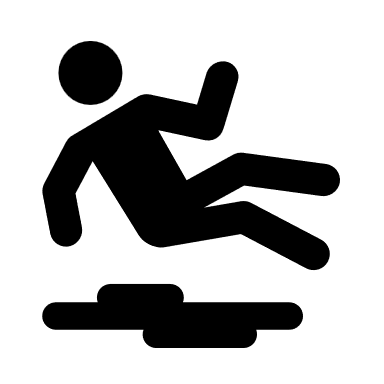 Inform
Safety
2 actions: 2.2 2.13
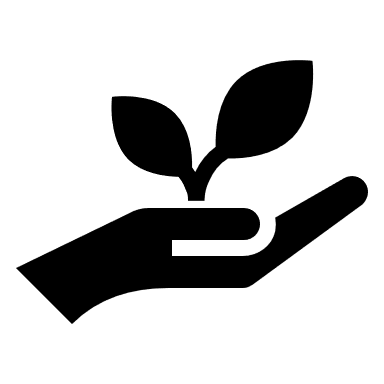 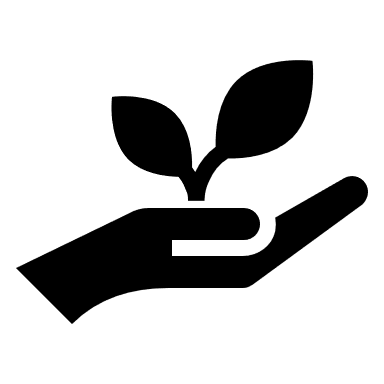 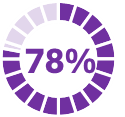 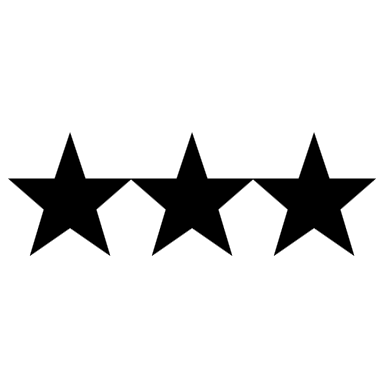 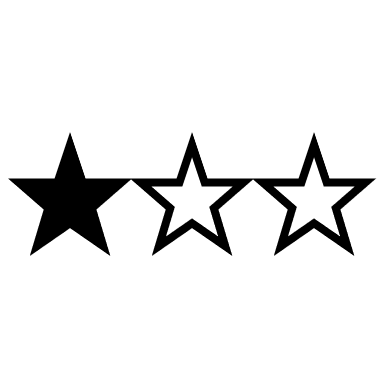 2 actions: 3.1 3.2
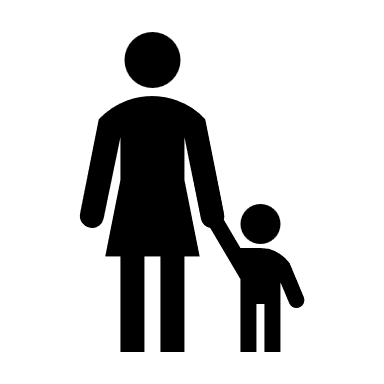 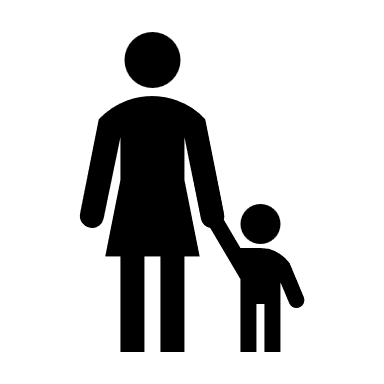 Quality
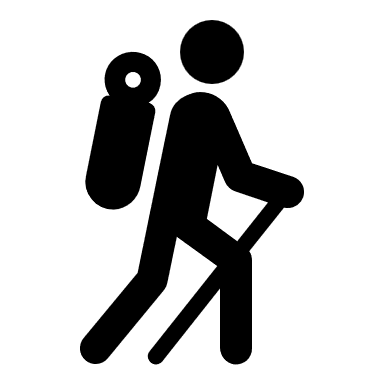 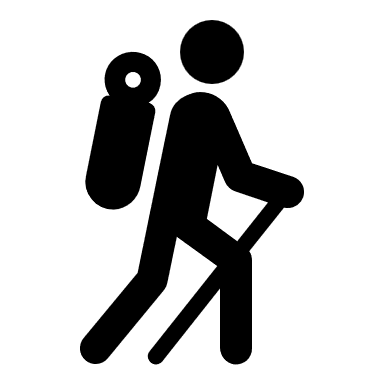 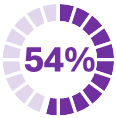 2 actions: 3.3 3.7
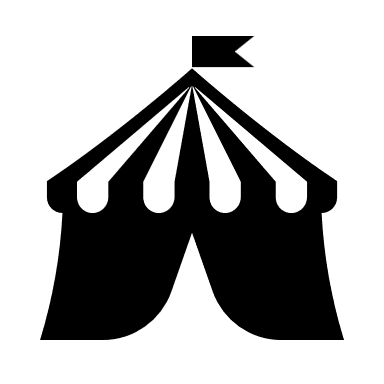 Events
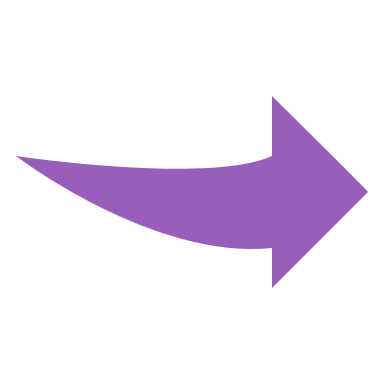 Community
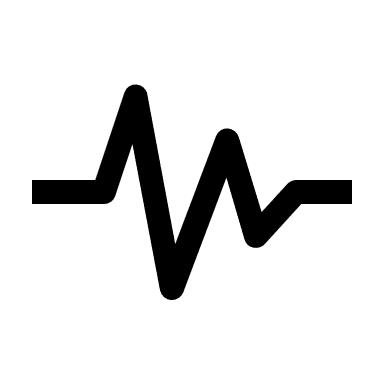 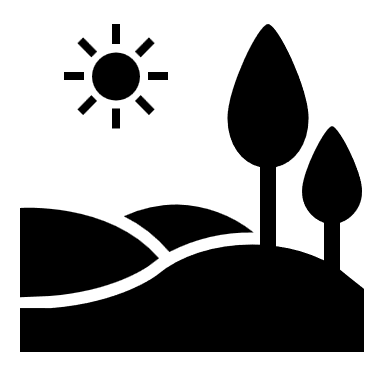 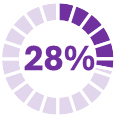 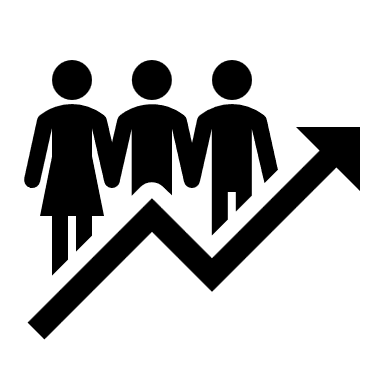 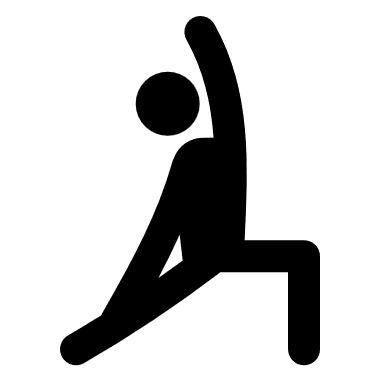 2 actions: 3.5 3.6
Promote
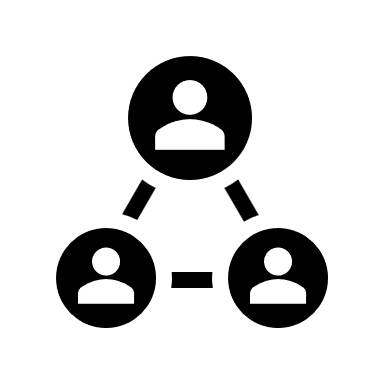 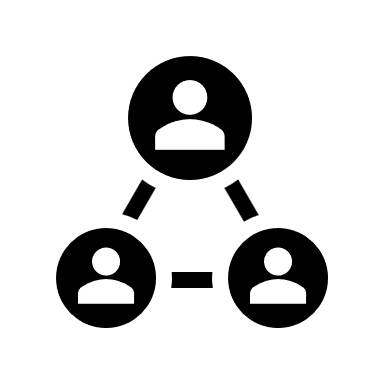 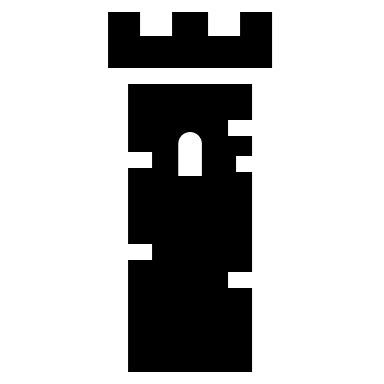 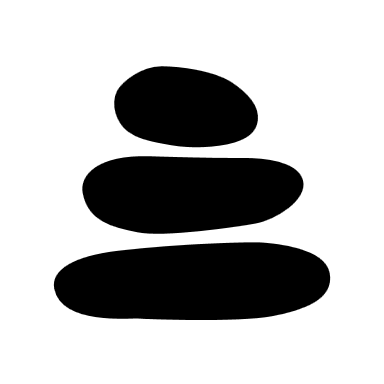 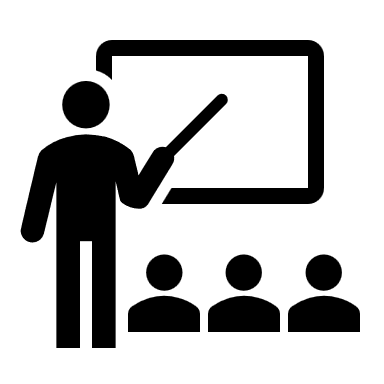 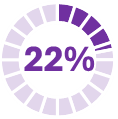 Educate
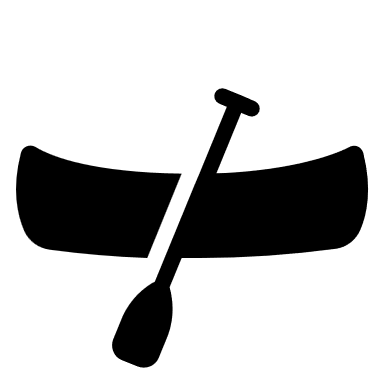 1 action: 3.4
My River
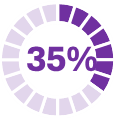 1 action: 3.8
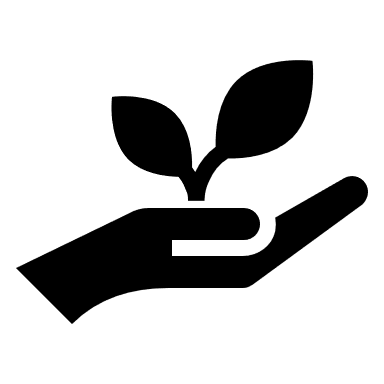 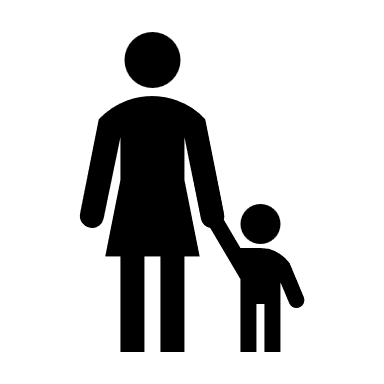 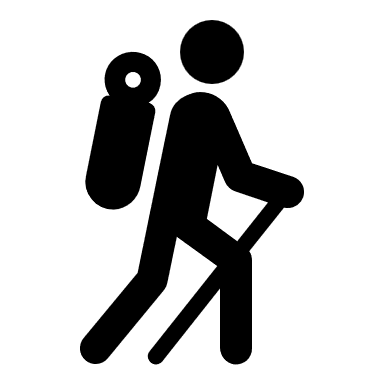 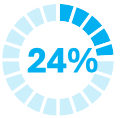 2 actions: 4.1 4.3
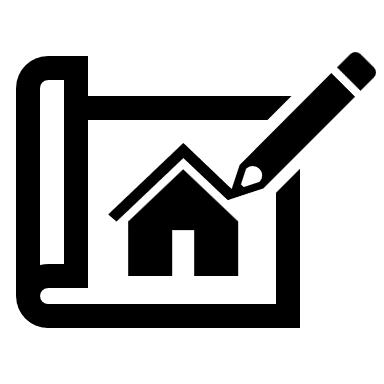 Planning
Landscape
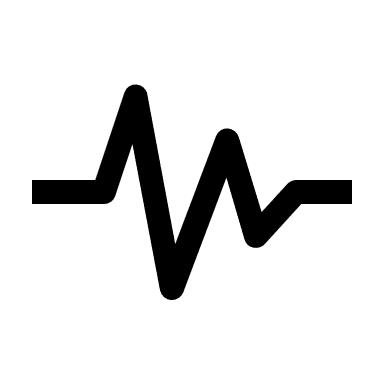 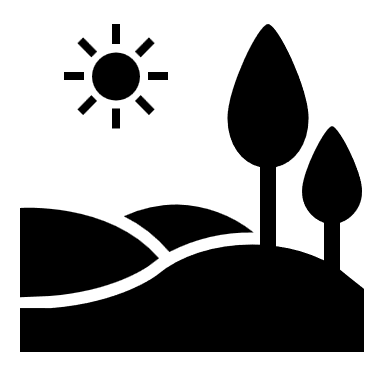 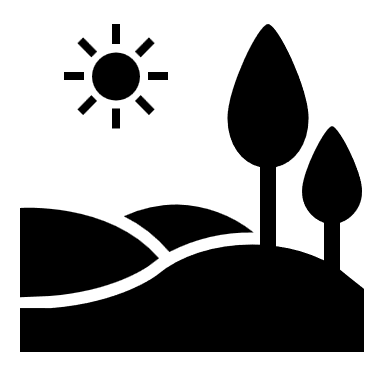 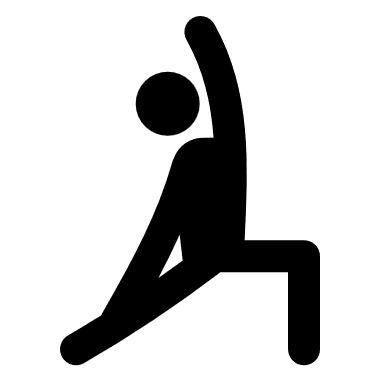 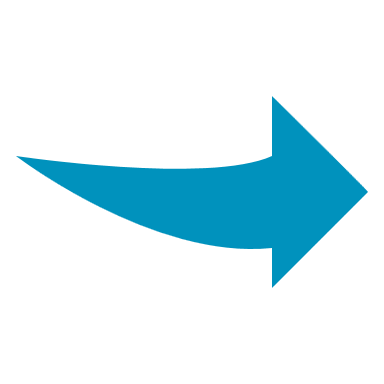 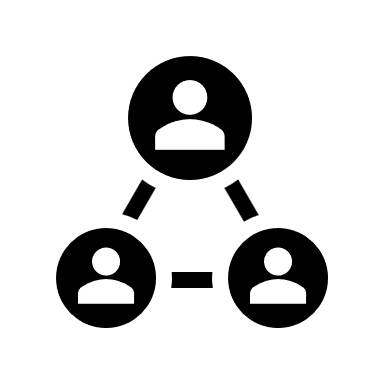 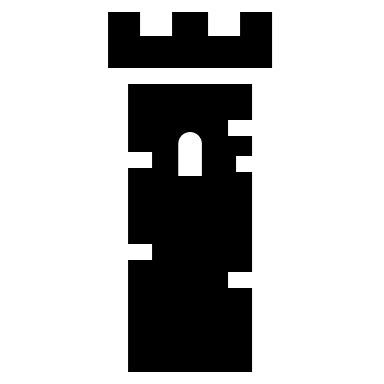 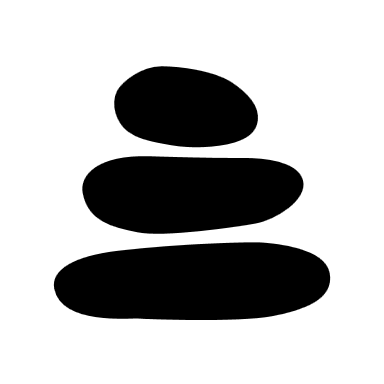 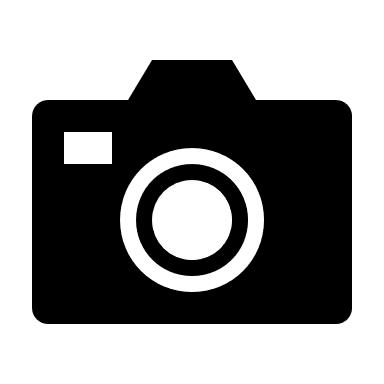 Photographic record
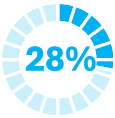 1 actions: 4.2
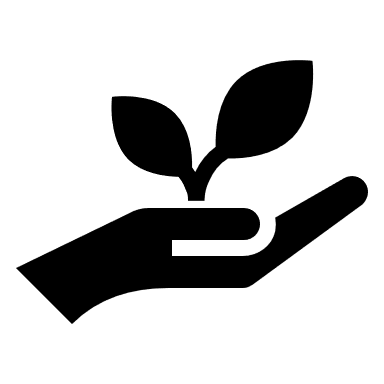 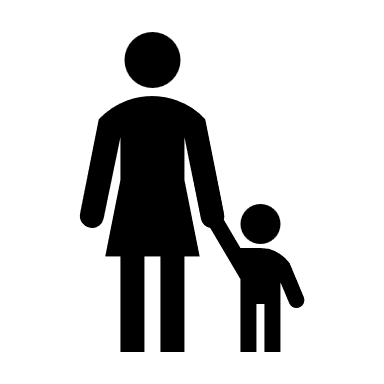 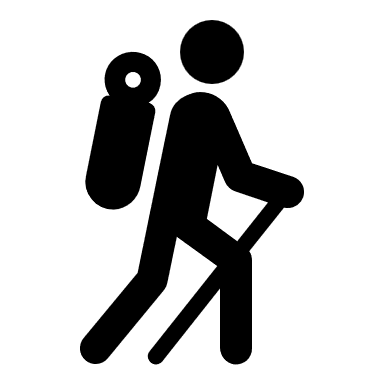 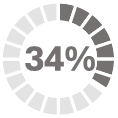 3 actions: 5.1 5.2 5.3
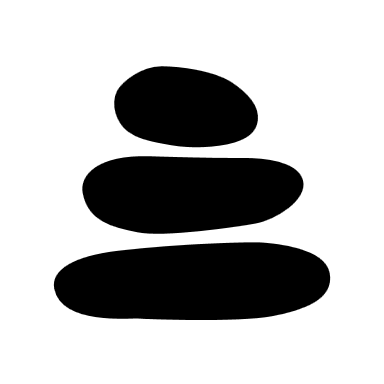 Giants Ring
Heritage
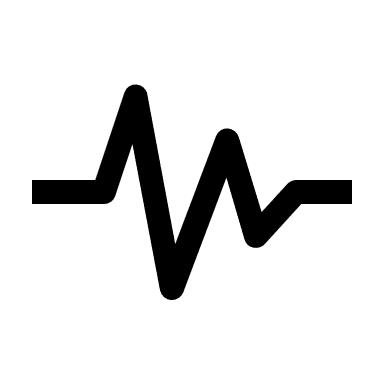 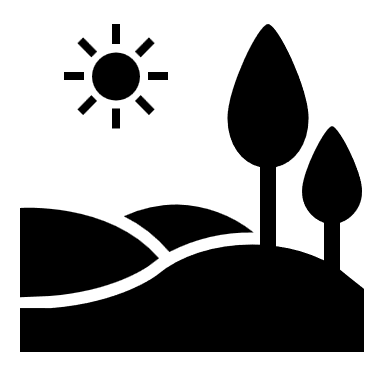 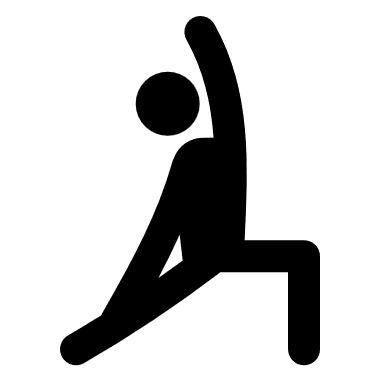 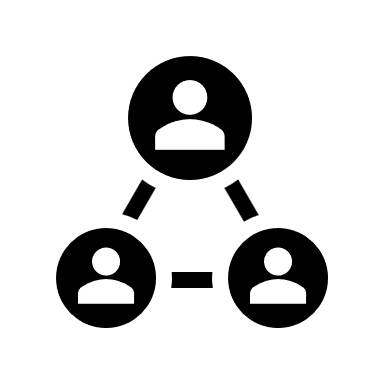 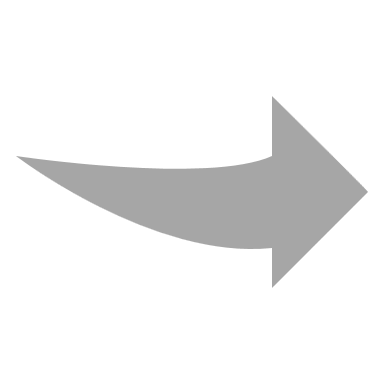 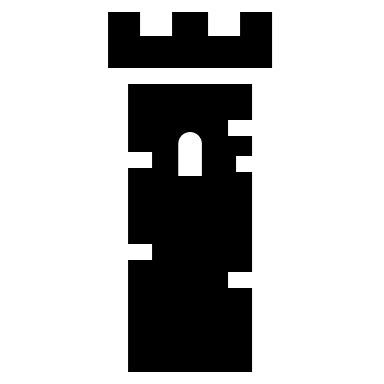 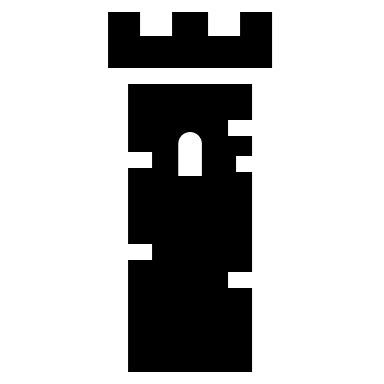 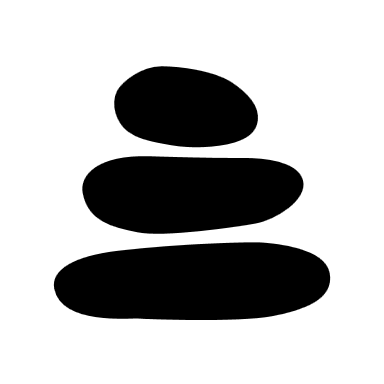 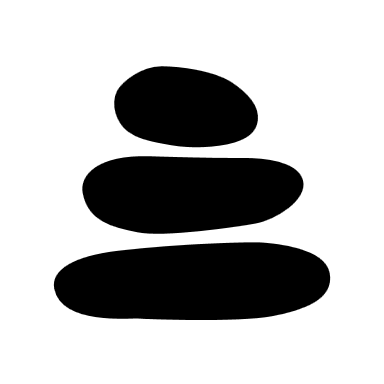 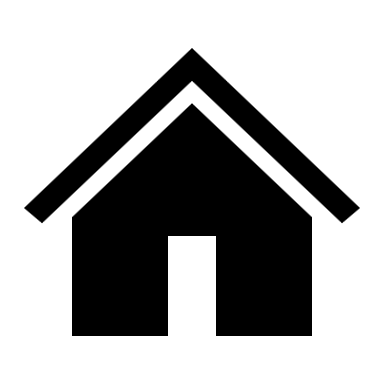 Lock Keeper’s & Barge
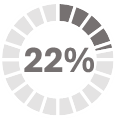 2 actions: 5.4 5.5
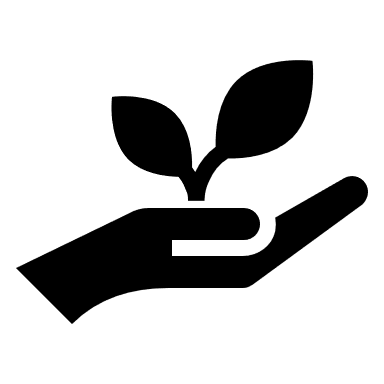 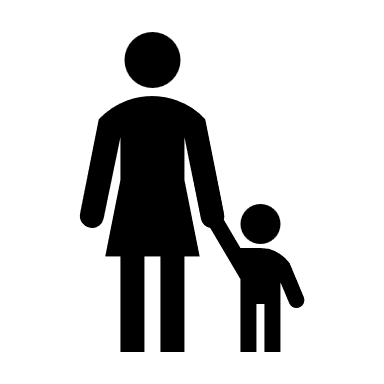 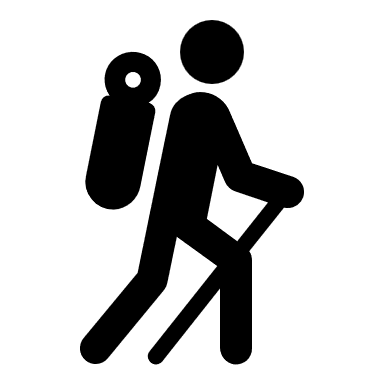 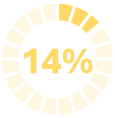 1 action: 6.1
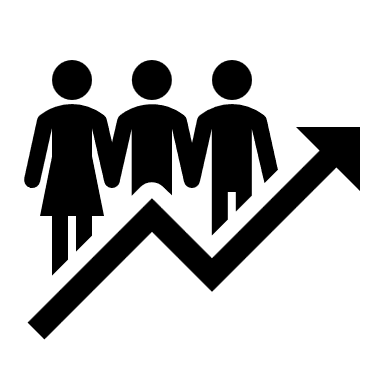 Data capture
Health & Recreation
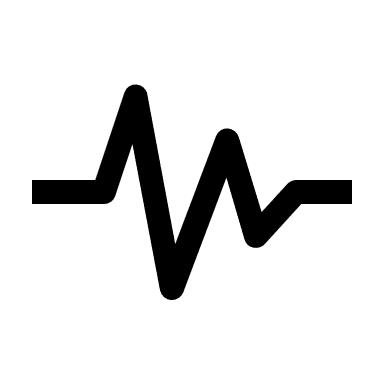 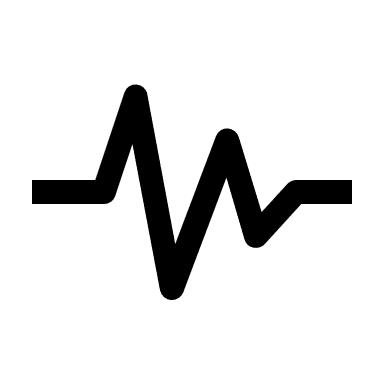 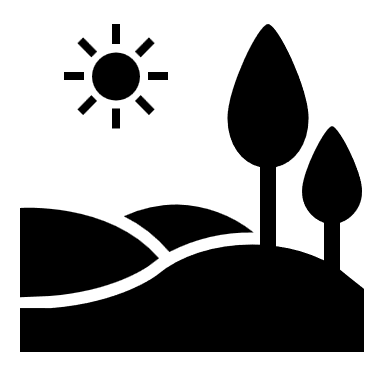 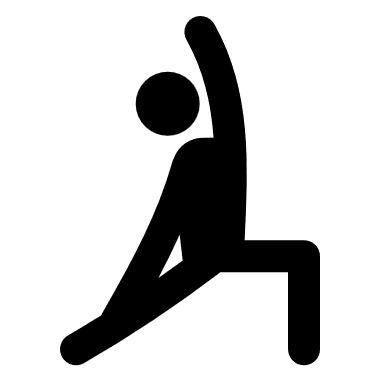 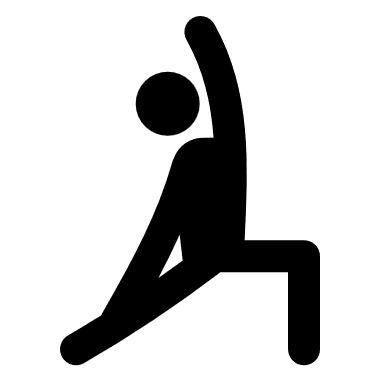 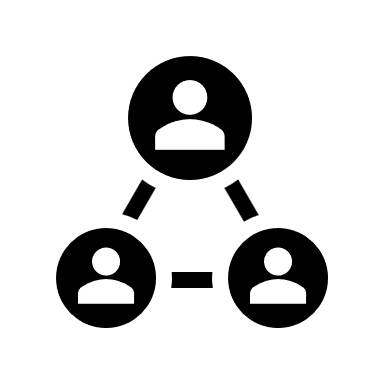 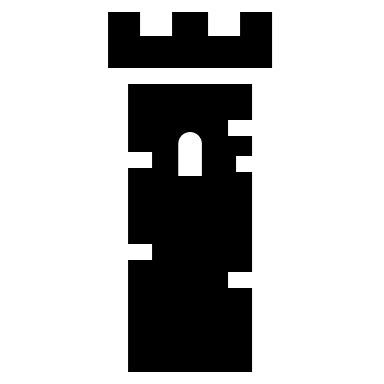 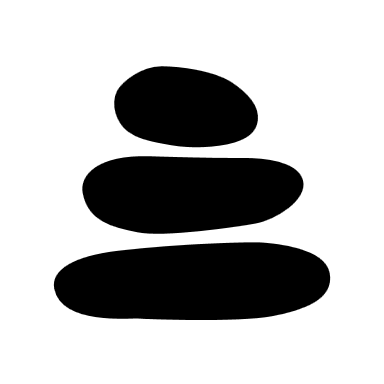 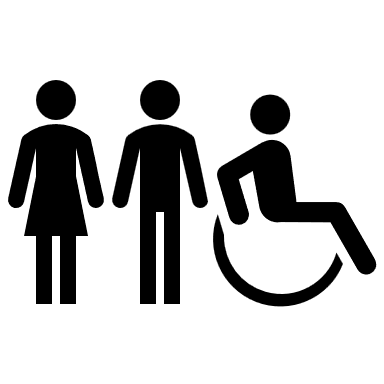 Support activities
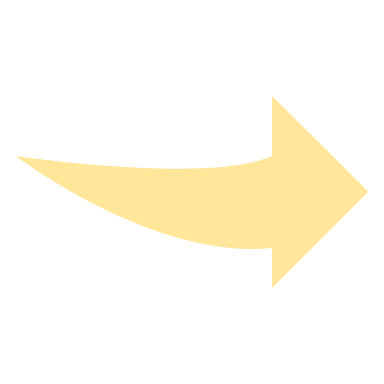 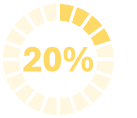 1 action: 6.2